Learning for Work
Gold and Post 16 
15 -19 years
Purple, Indigo, White, Green,  Yellow  11-14 years
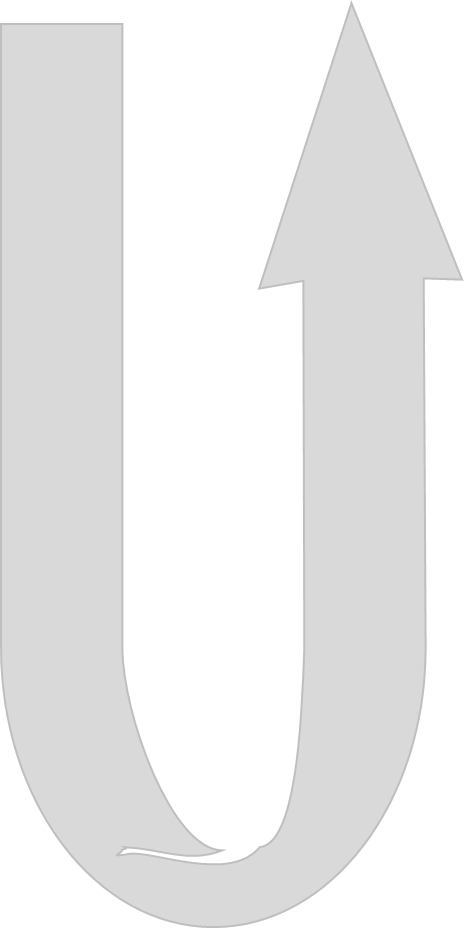 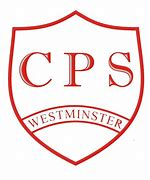 My community
Workplace encounters – visits or work experience and what I learned.
Participate in an enterprise activity. 
Use money correctly.
Use local facilities –  e.g. coffee shop, leisure centre, post office. 
Job opportunities in my  local area. 
What can I do after College Park -  FE, supported internships, supported employment.
My community
Getting to know my local area
Looking at tube and bus maps.
Exploring local businesses .
Recognising  coins and notes.
Using money. 
Buying goods from a local shop or supermarket.
Travelling
Work, Career
Self development
Transition, College
Who Am I?
Feelings
Information about myself.
What I’m good at.
What jobs  might be fun to do?
Read a simple  job advert.
Learn personal information.
Who Am I
Careers passport (CV) –show my skills and careers learning
Record advice, learning, and experiences on placement/s. 
Present information about myself
Job interview practice questions
Fill in basic application forms
Career Exploration
Work Experience
Independence
Personal Development
Developing skills for independence.
Keeping healthy and safe in school, at work.
Using tools and equipment safely.
Accident at school or  workplace – what to do.
When and how  to call 999. 
Understanding why we have rules.
Impartial careers advice.
Choosing the qualifications I will work towards
Outcomes for adulthood.
Applying for a job
Personal Development
Making choices
Careers advice about next steps
Gain qualifications Functional skills entry level 1-3, ASDAN, OCR
Explore jobs that  interest me	
Identify skills and qualities expected from employers and for particular jobs.
What are my skills?
Skills to work as part of  a group. 
Problem solving in a group project.
Interview skills
The World Around Me
What is work?
What are jobs? 
Recognising job roles I encounter.
What skills are needed for work? 
A job I would like to do. 
Explore career sectors.
Awareness there is further education. 
Opportunity to visit local College
Interview a worker 
Meet an employer
Health and Safety
The World Around Me
Different ways of travelling to work.
Understanding work routines.
How to behave at work
What to do if bullied at work?
Who could help with problems at work? 
Awareness of rights and equal opportunities in workplace
Enterprise activity
Exploring next steps
Rights & responsibilities
Working with others